Паспорт комнатных растений
Группа №5 
ГБОУ д/с №486
аспарагус
Тип растения:   кустарник ,  лиана или ампельное,  травянистое
Рекомендуемое расположение:   западные и/или восточные окна
Отношение к свету:   теневыносливое,  светолюбивое
Отношение к влаге:   влаголюбивое
Сроки цветения:   лето
Высота:   высокое (выше 100 см),  среднее (50-100 см),  ампельное
Ценность в культуре:   декоративнолиственное
Фикус бенджамина
Тип растения:   кустарник , древовидное
Рекомендуемое расположение:   западные и/или восточные окна,  северные окна
Отношение к свету:   теневыносливое,  светолюбивое
Отношение к влаге:   влаголюбивое
Высота:   высокое (выше 100 см),  низкое (10-50 см),  приземное, стелющееся (до 5 см)
Ценность в культуре:   декоративнолиственное.
Сенполия (узумбарская фиалка)
Тип растения:   травянистое
Рекомендуемое расположение:   западные и/или восточные окна,  северные окна
Отношение к свету:   светолюбивое
Отношение к влаге:   предпочитает умеренное увлажнение
Сроки цветения:   весна,  лето,  осень,  зима
Высота:   низкое (10-50 см),  приземное, стелющееся (до 5 см),  ампельное
Ценность в культуре:   красивоцветущее,  декоративнолиственное
плющ
Тип растения:   кустарник ,  лиана или ампельное
Рекомендуемое расположение:   северные окна
Отношение к свету:   теневыносливое,  светолюбивое
Отношение к влаге:   предпочитает умеренное увлажнение
Высота:   ампельное
Ценность в культуре:   декоративнолиственное
хойя
Тип растения:   кустарник ,  лиана или ампельное
Рекомендуемое расположение:   западные и/или восточные окна
Отношение к свету:   теневыносливое,  светолюбивое
Отношение к влаге:   влаголюбивое
Сроки цветения:   весна,  лето,  осень
Высота:   высокое (выше 100 см),  низкое (10-50 см),  приземное, стелющееся (до 5 см),  ампельное
Ценность в культуре:   красивоцветущее,  декоративнолиственное
эписция
Тип растения:   травянистое
Отношение к свету:   светолюбивое
Отношение к влаге:   предпочитает умеренное увлажнение
Сроки цветения:   лето
Высота:   приземное, стелющееся (до 5 см),  ампельное
Ценность в культуре:   красивоцветущее,  декоративнолиственное.
Хорошо растет на освещенных местах без яркого солнца, в условиях достаточной влажности воздуха при температуре +20…+23 °С. 
Полив умеренный, равномерный, ком земли должен быть постоянно слегка влажным.
Филодендрон
Тип растения:   кустарник ,  лиана или ампельное
Отношение к свету:   теневыносливое,  светолюбивое
Отношение к влаге:   влаголюбивое
Высота:   высокое (выше 100 см),  ампельное
Ценность в культуре:   декоративнолиственное
Традесканция
Тип растения:   лиана или ампельное,  травянистое
Рекомендуемое расположение:   западные и/или восточные окна,  северные окна
Отношение к свету:   теневыносливое,  светолюбивое
Отношение к влаге:   предпочитает умеренное увлажнение
Сроки цветения:   весна,  лето,  осень
Высота:   приземное, стелющееся (до 5 см),  ампельное
Ценность в культуре:   красивоцветущее,  декоративнолиственное
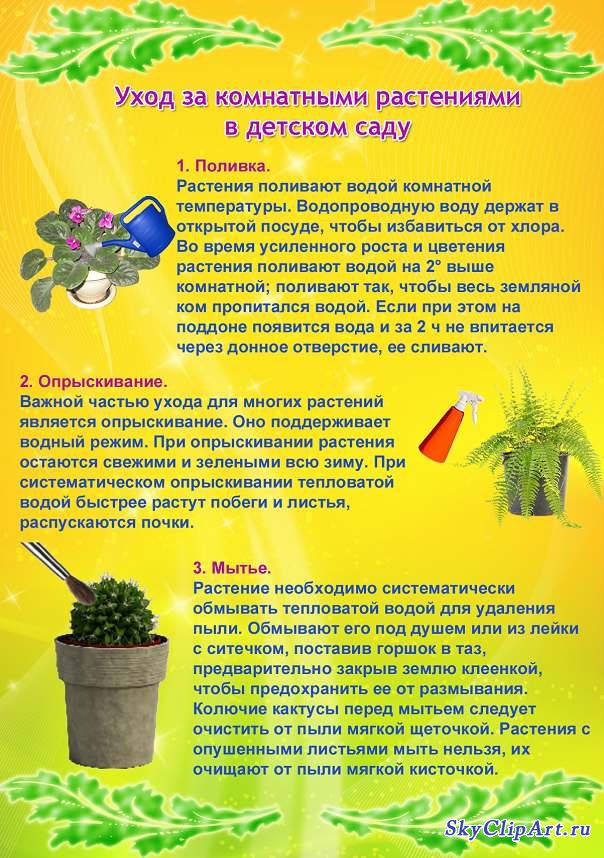 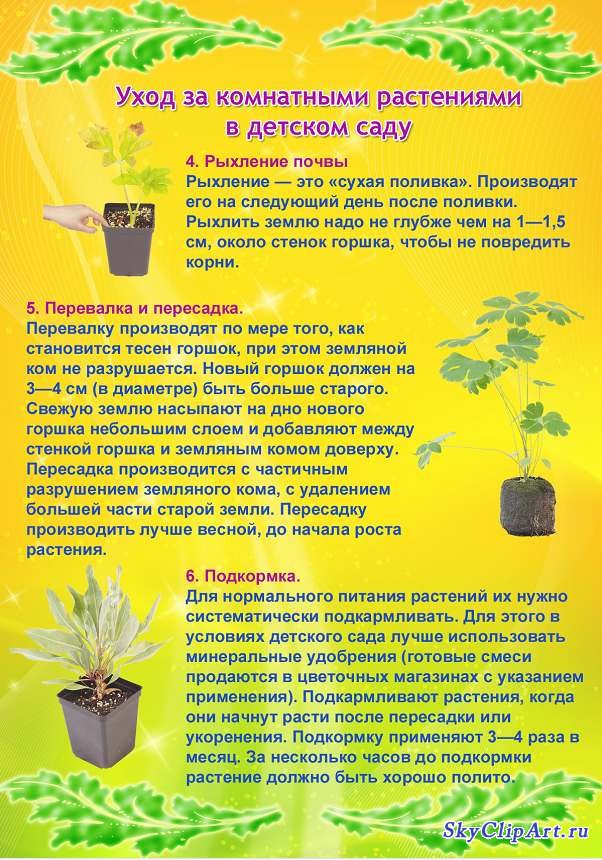 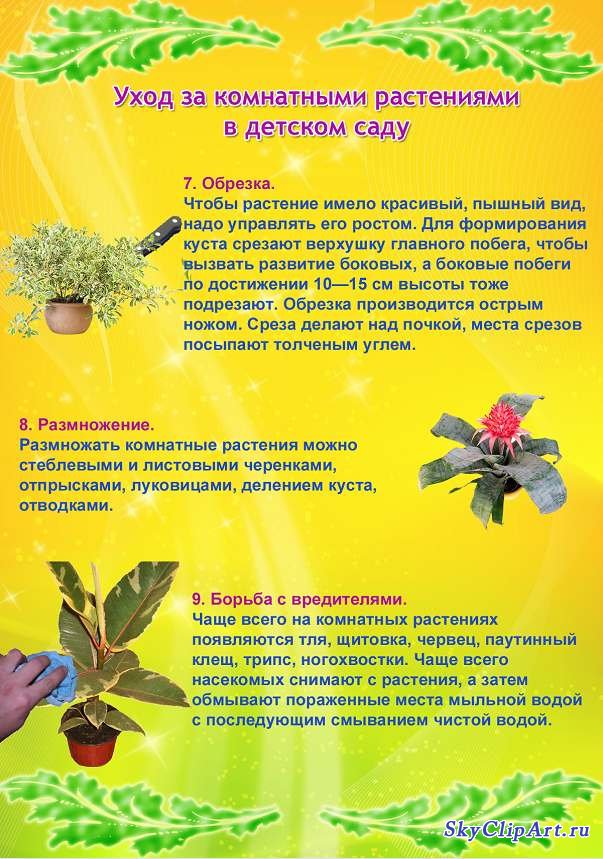